Současná situace ohledně Covid-19: fakta, dezinformace, jaký příběh je vyprávěn?
Jak můžeme být „v pravdě“, a jak se produkují dezinformace
Jan Beneš
Struktura prezentace
Stručný nástin současné situace kolem pandemie COVID-19
Produkující se fakty o COVIDu-19
Být „v pravdě“
Konstrukce dezinformace a fake news
Příběh dvou nesnášejících se diskurzivních bloků
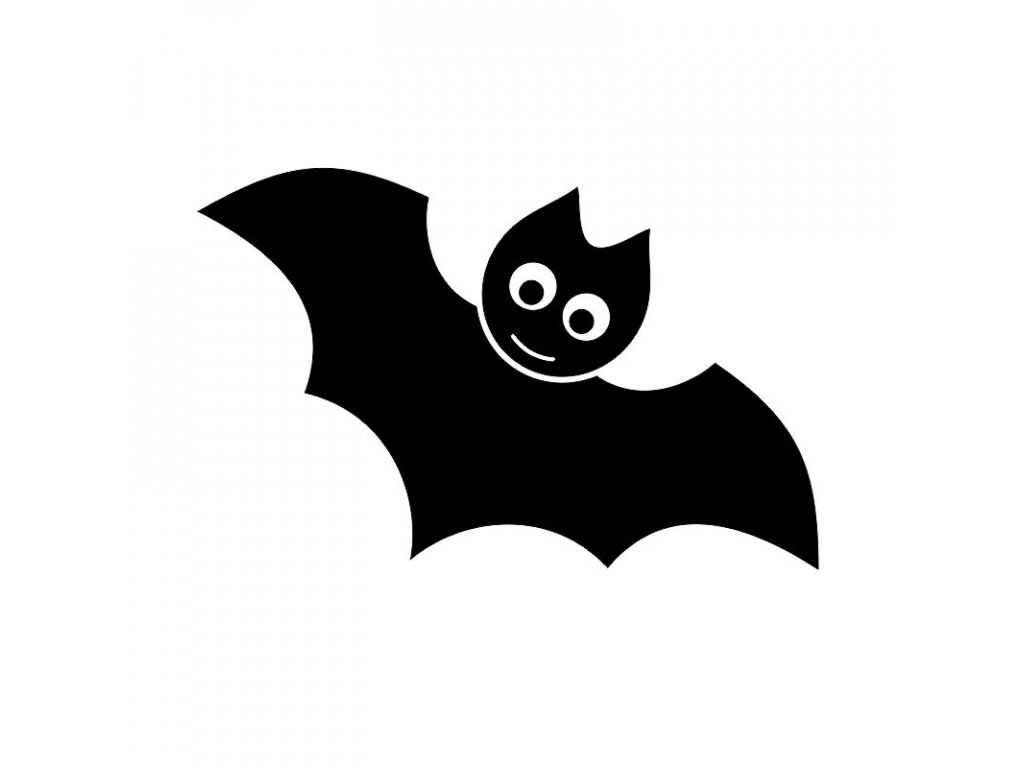 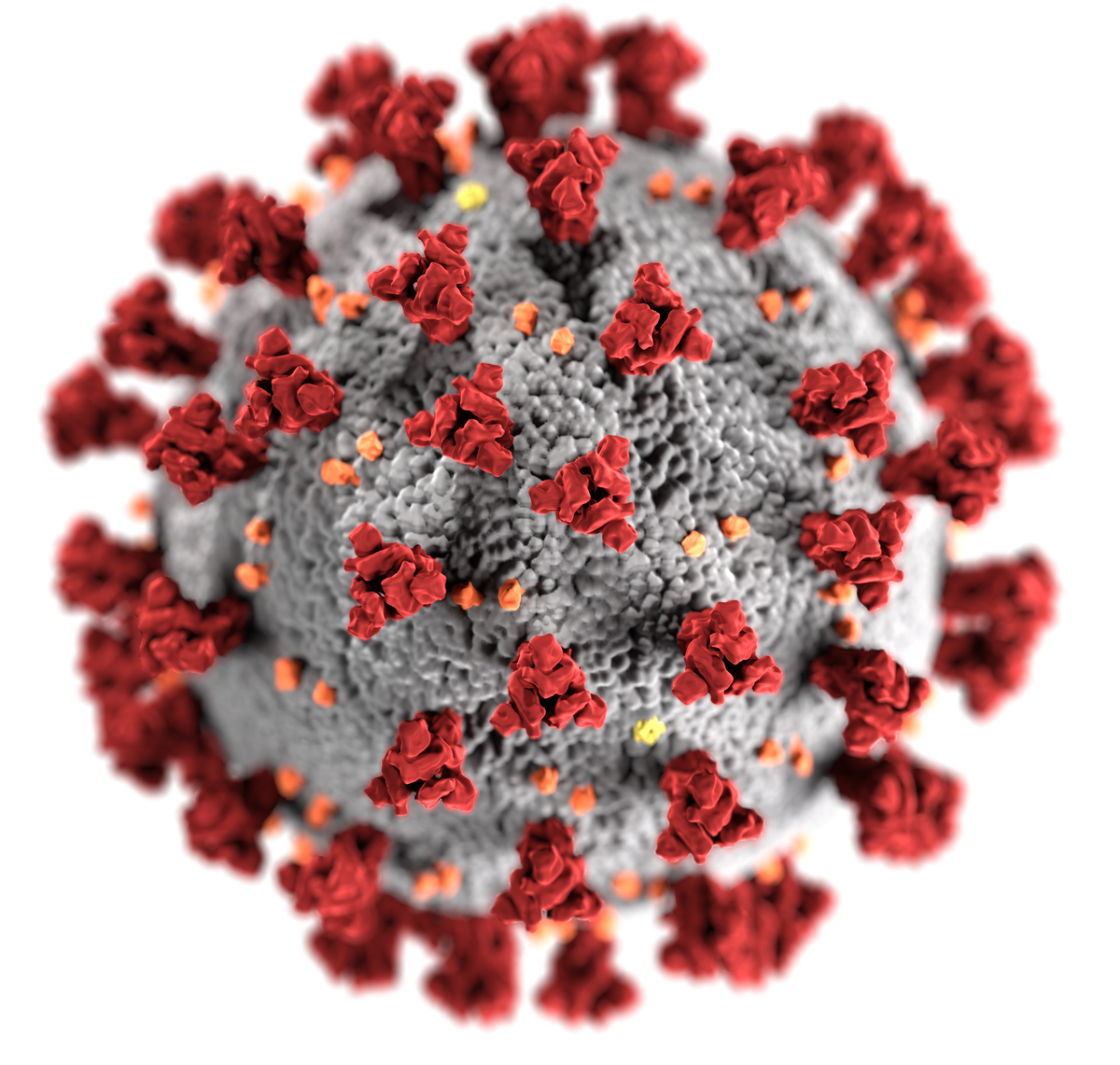 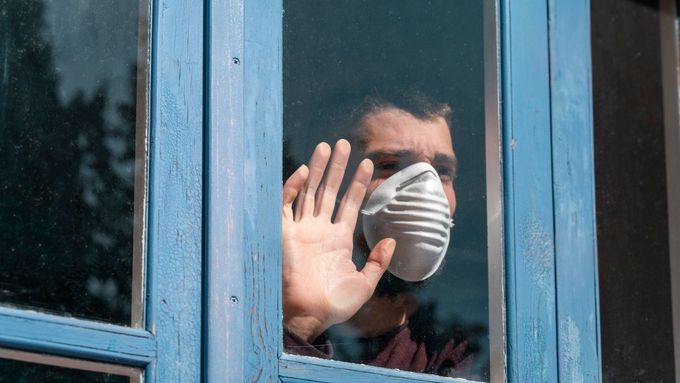 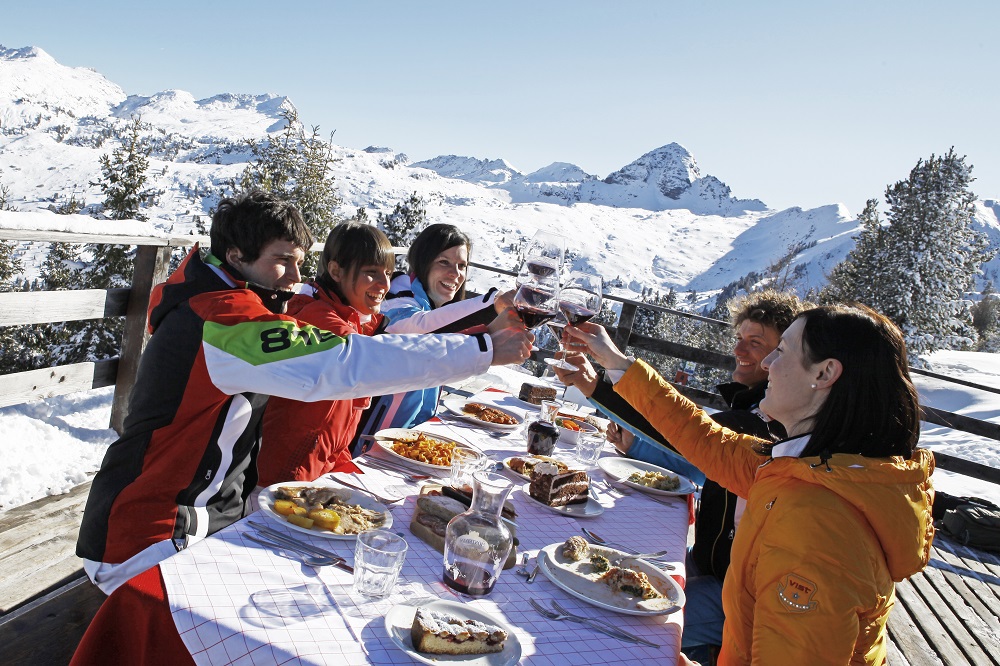 Data k dnešnímu dni
58 425 681 potvrzených případů na celém světě (zdroj WHO)
1 385 218 úmrtí v souvislosti s pandemií COVID-19 na celém světě (WHO)


496 638 potvrzených případů v ČR
7 360 úmrtí v souvislostí s pandemií COVID-19 na území ČR
Jaký fakta o COVIDu-19 se reprodukují na území ČR
Nosit roušky má smysl x roušky jsou k ničemu

Epidemiologická opatření jsou jediným řešením pandemie x epidemiologická opatření moc nefungují

Zdravotnický systém situaci zvládá a kapacity budou v budoucnu dostatečné x zdravotnický systém bude pomalu kolabovat
Záhadnost procesu bytí „v pravdě“
„Krátce určitá propozice musí splňovat komplexní a tvrdé požadavky, má-li náležet k celku nějaké disciplíny: dříve než o ní můžeme říci, že je pravdivá nebo falešná, musí být, jak by řekl pan Canguilhem „v pravdě“. (…) Je vždycky možné říci pravdu v prostoru nějaké divoké exteriority, ale v pravdě se nacházíme jen tehdy, když se řídíme pravidly jakési diskursivní „policie“, když ji respektujeme v každém ze svých projevů.“ (Řád diskursu str. 19-20)
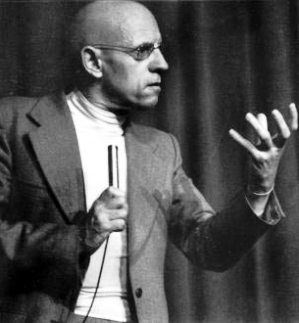 Dezinformace a fake news
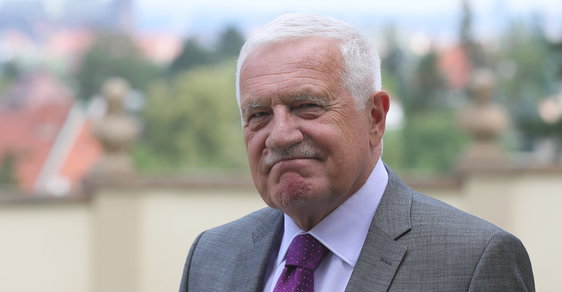 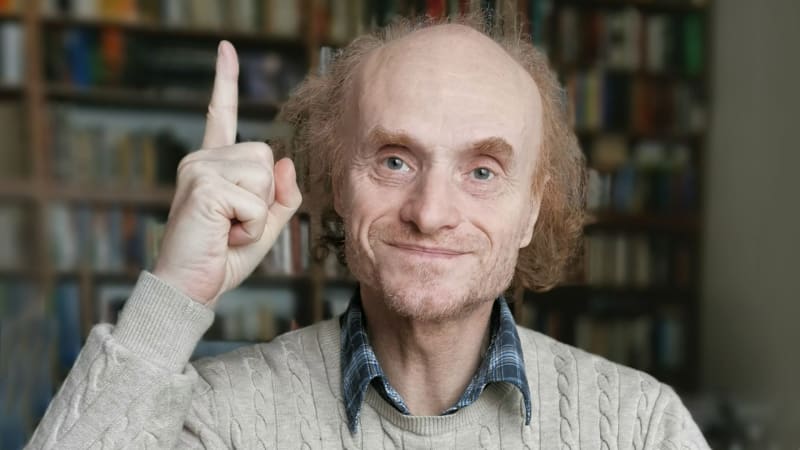 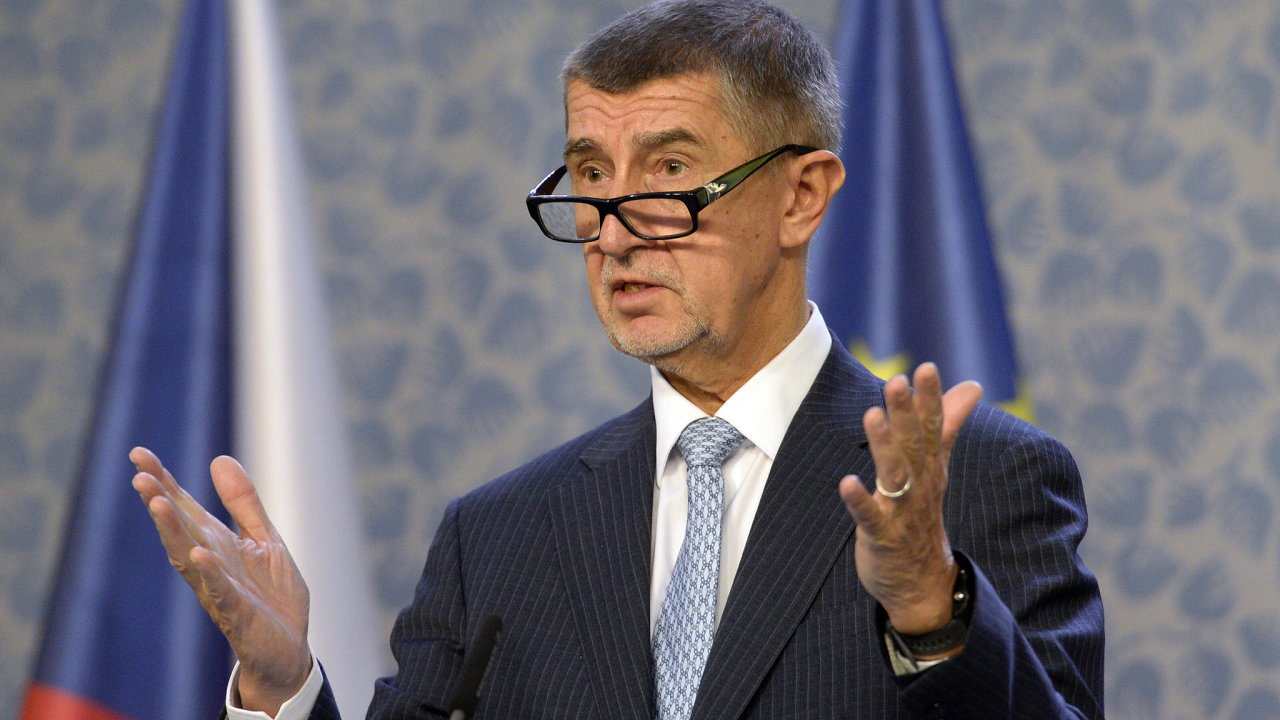 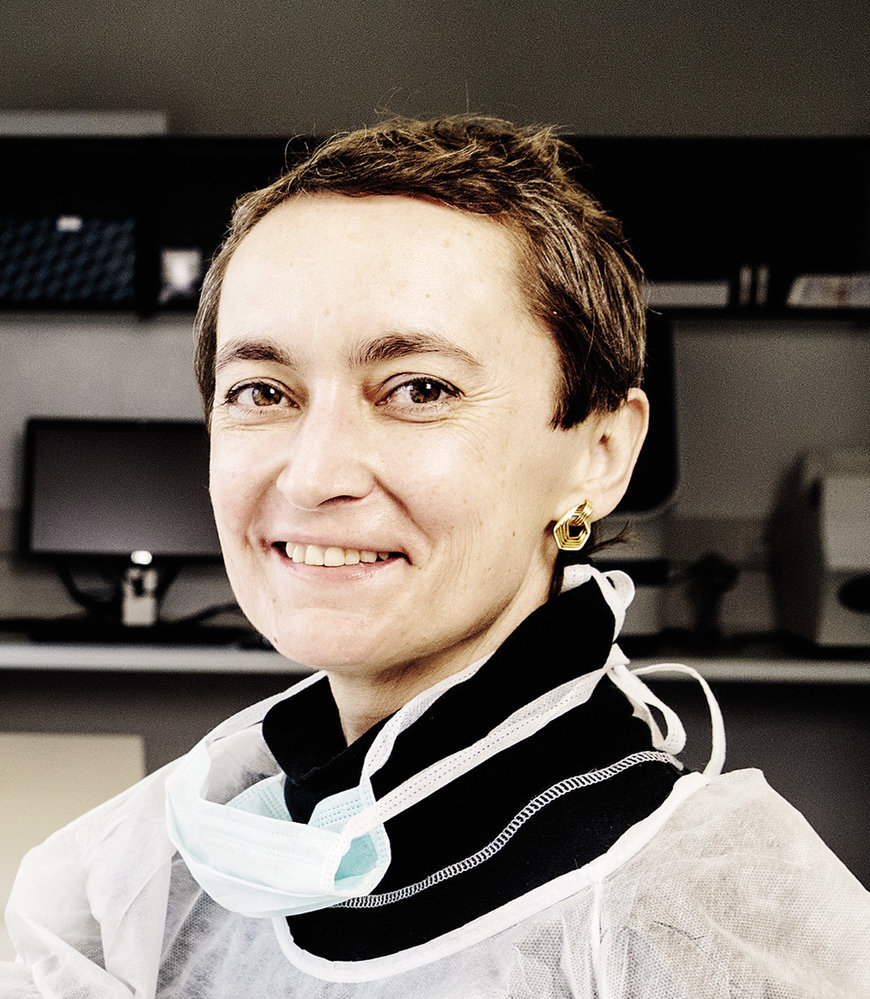 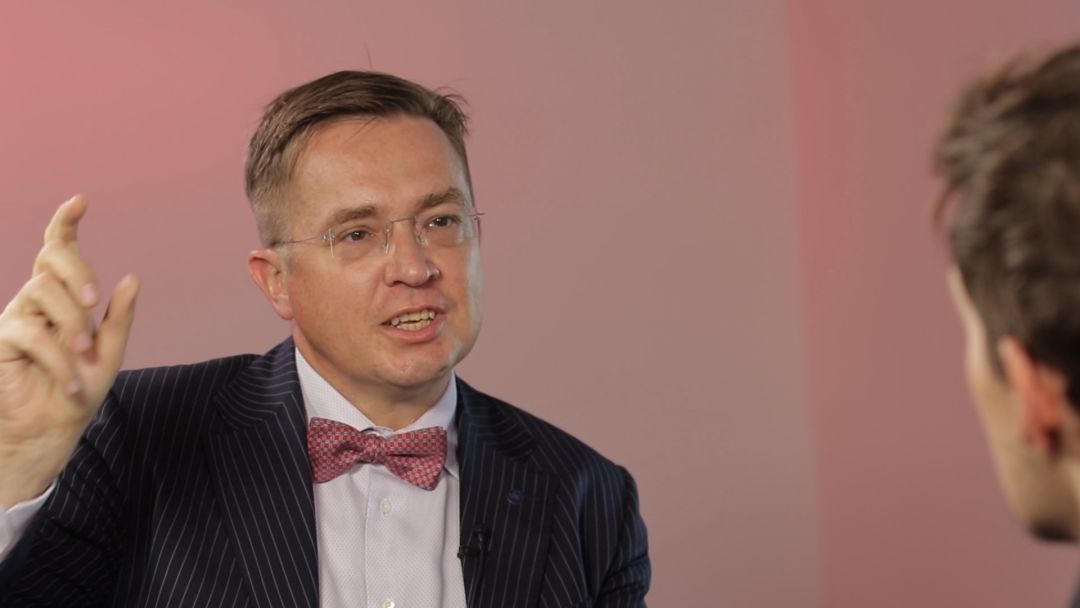 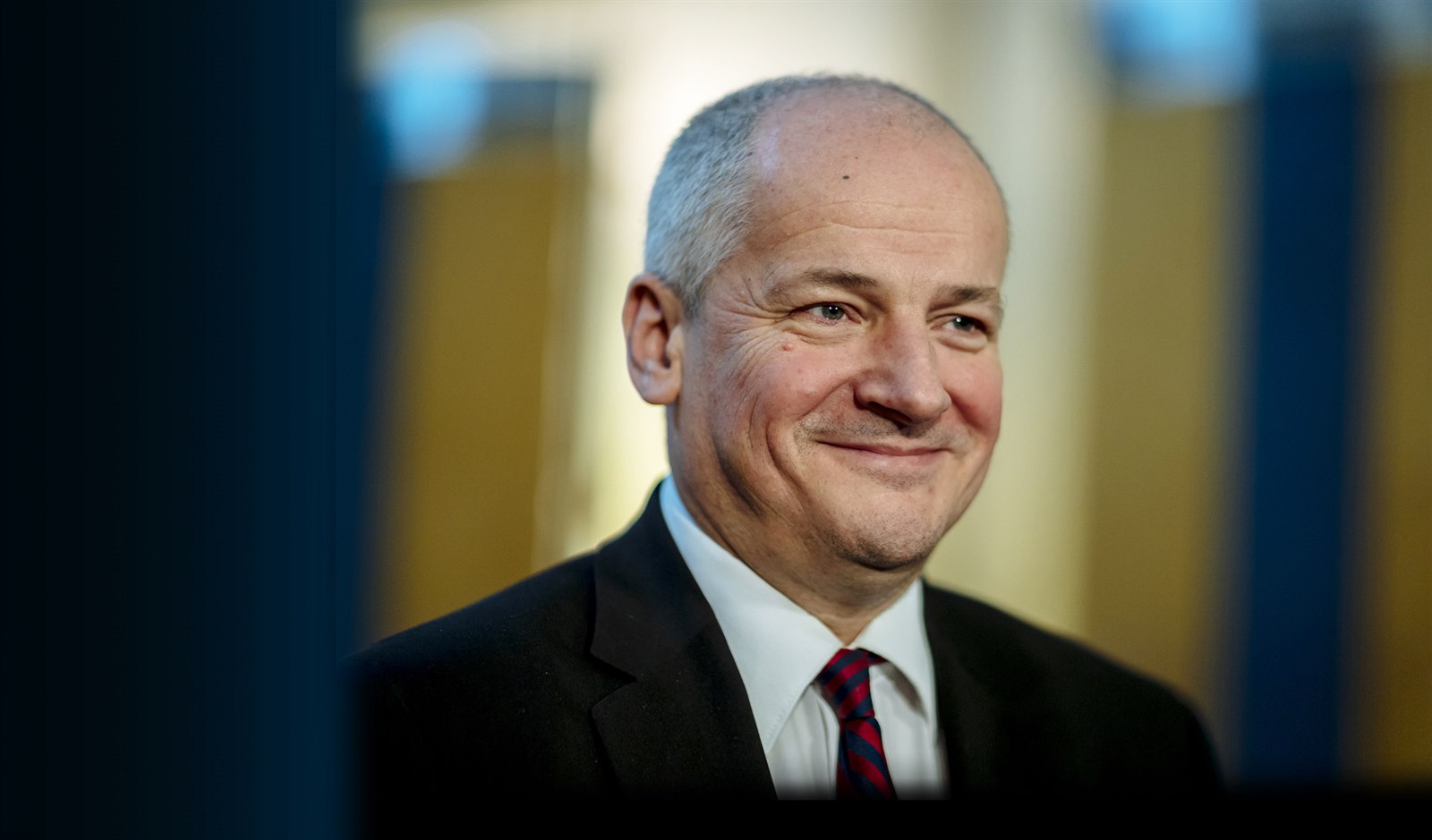 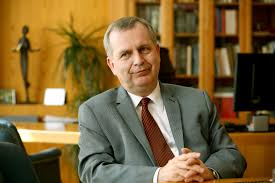 Pohádka o dvou diskursivních blocích
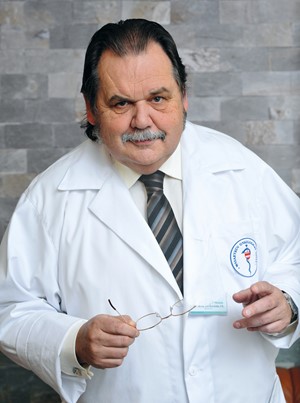 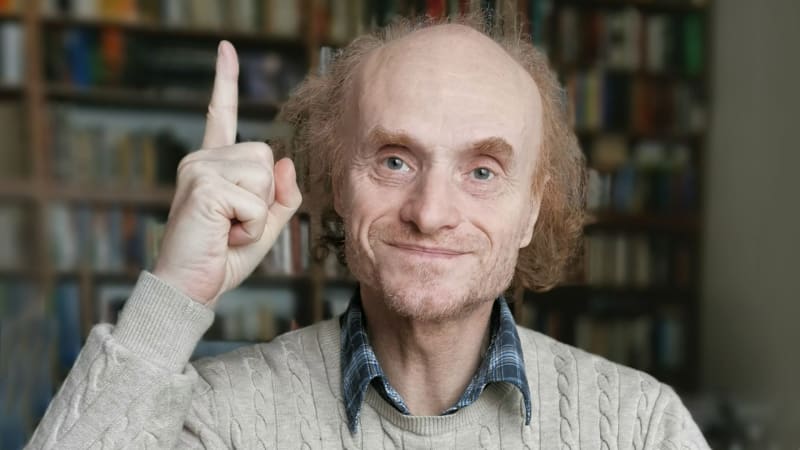 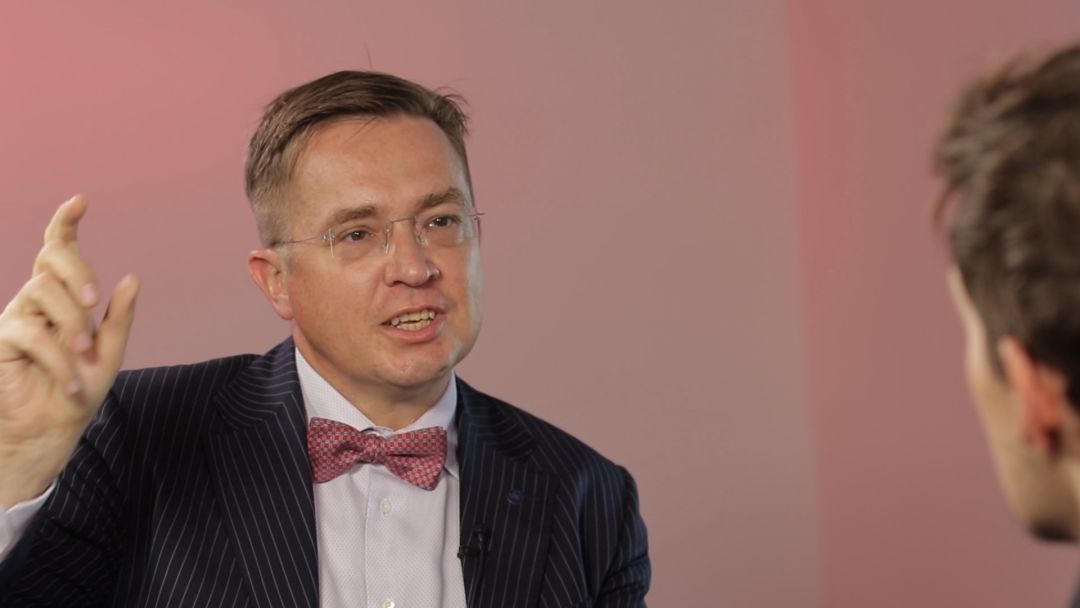 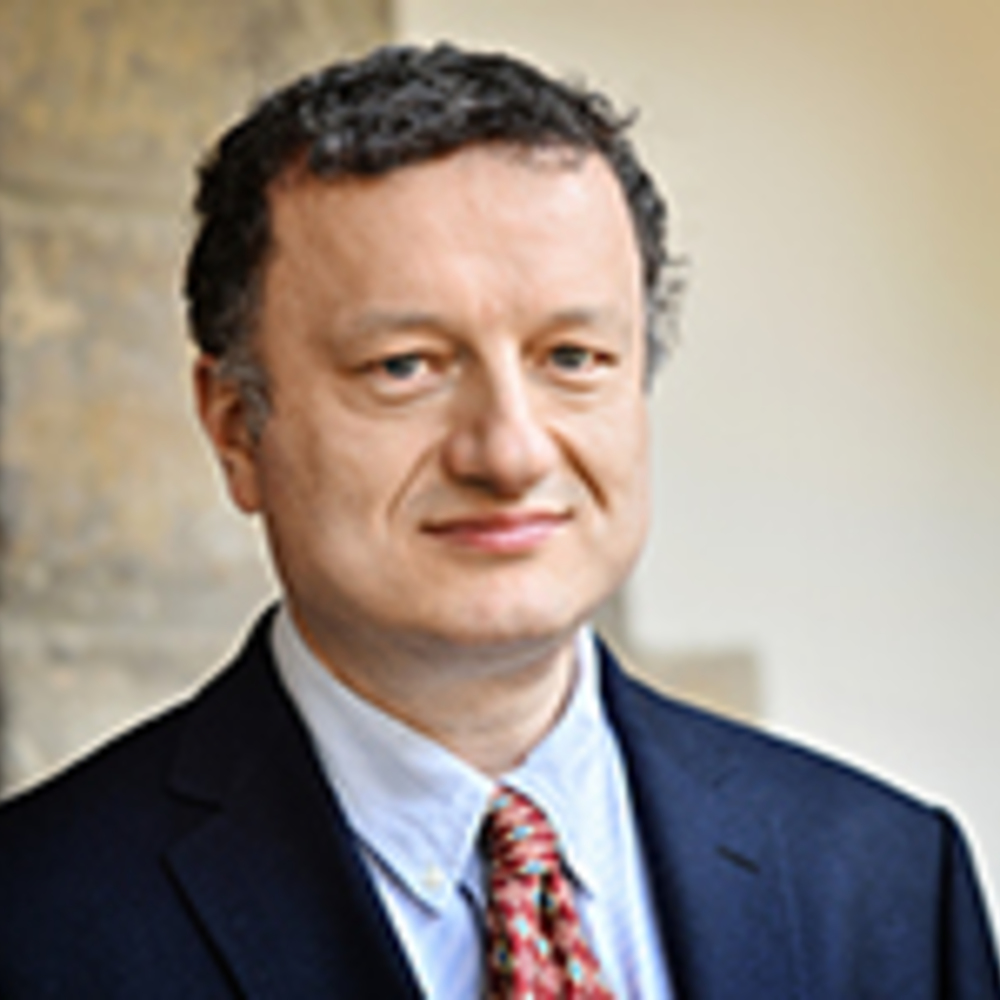 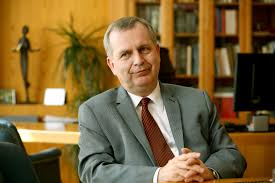 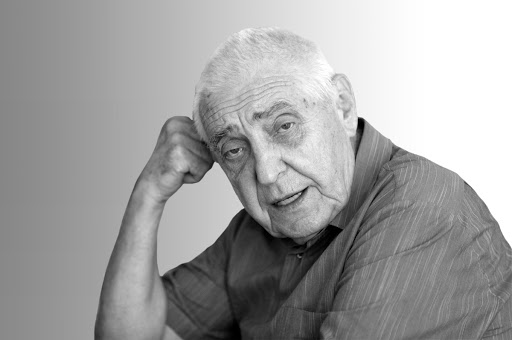 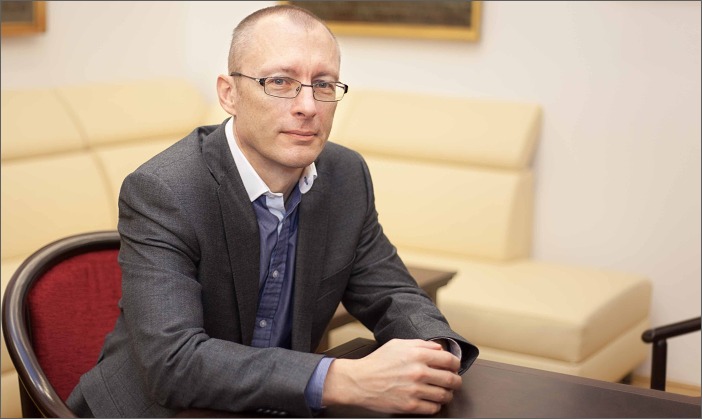 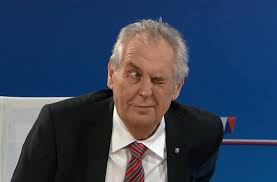 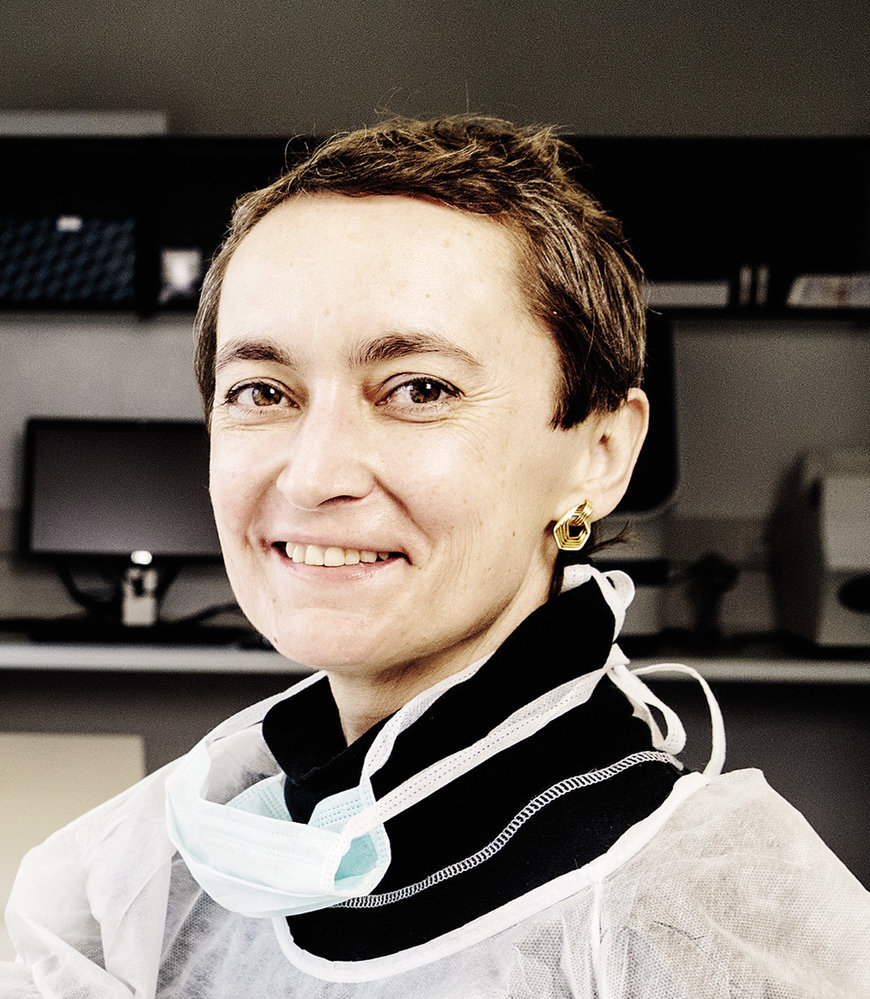 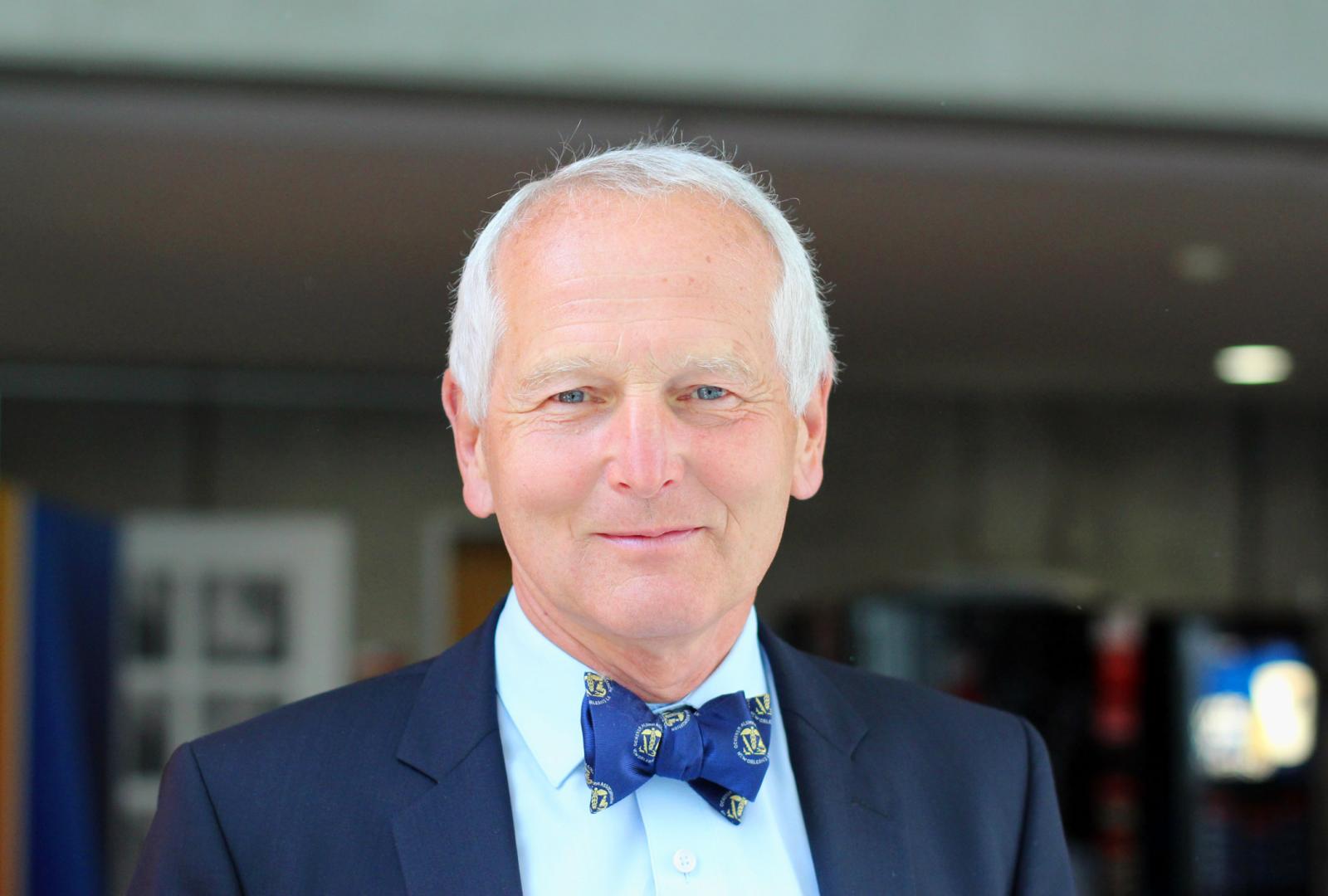 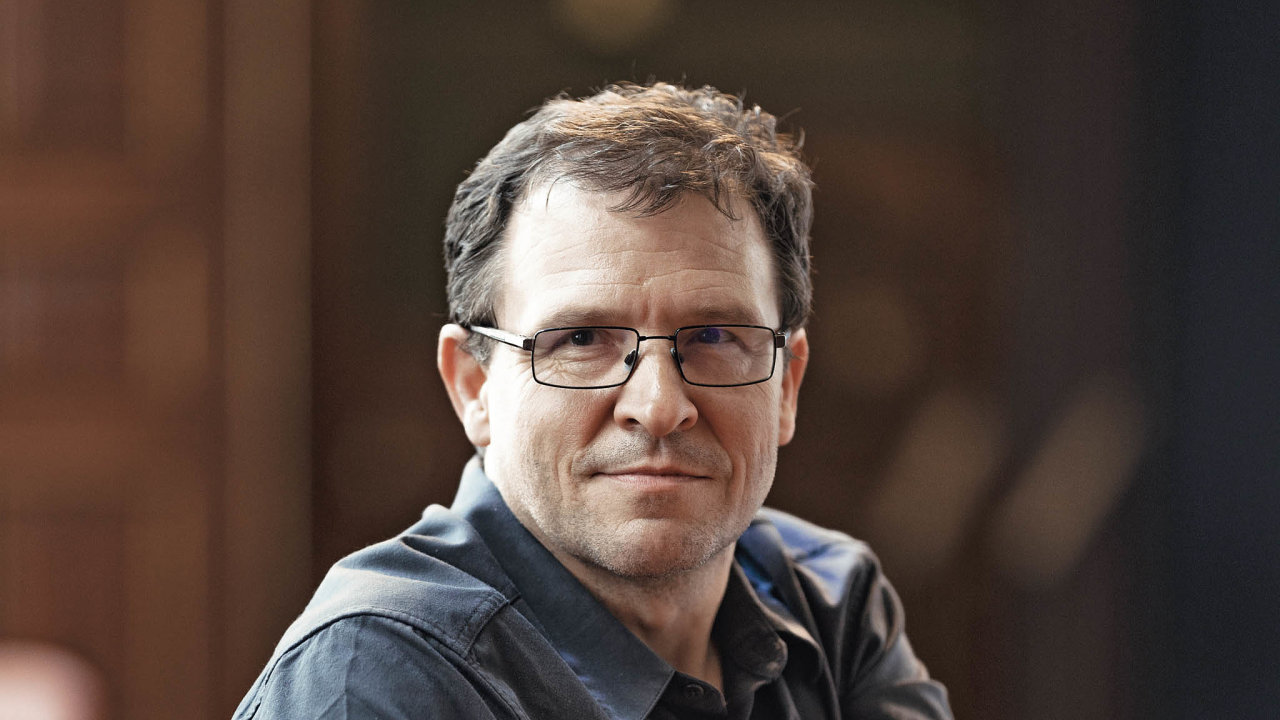 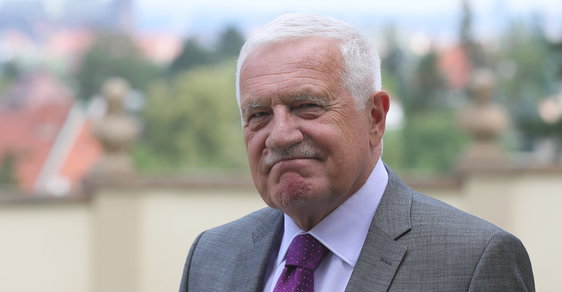